Prakse za povećanje učinkovitosti i iskoristivosti istraživanja
Anita Tarandek, Renato Vidić, Marija Purgar, Antica Čulina

Laboratorij za informatiku i modeliranje okoliša, 
Institut Ruđer Bošković
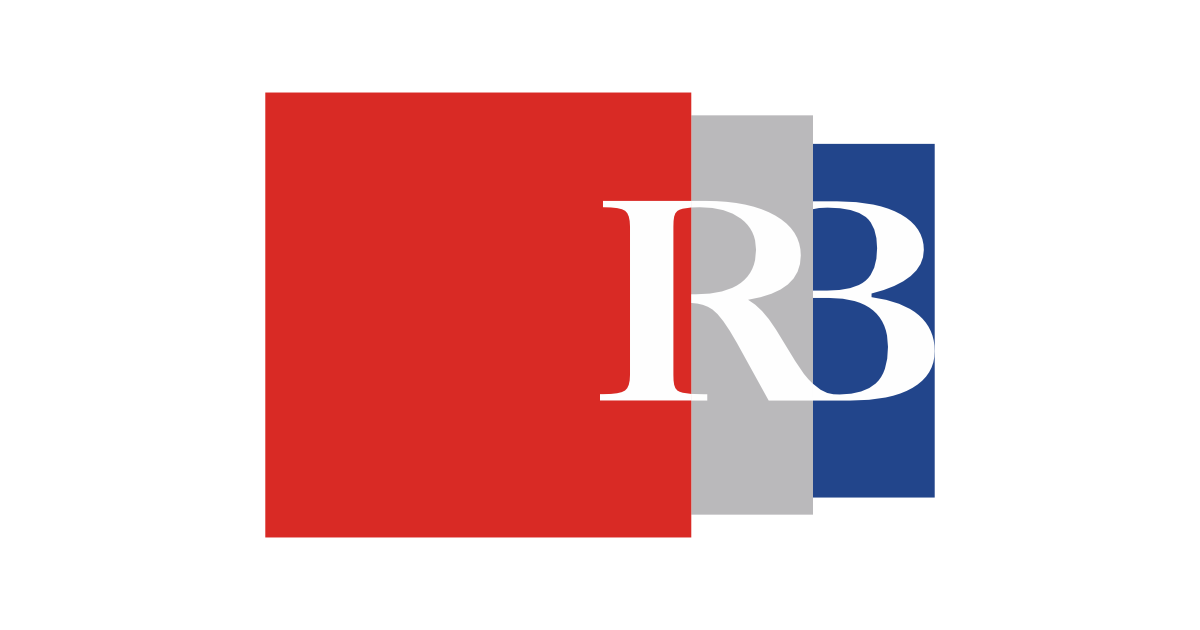 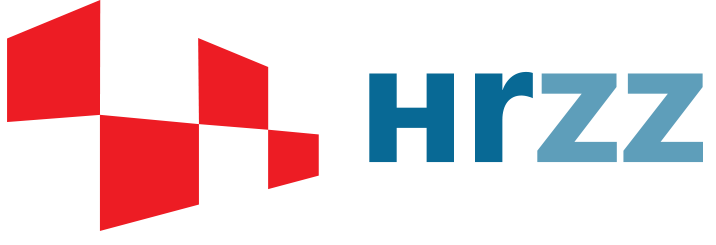 Research waste
suboptimalno planirana & provedena, neobjavljena
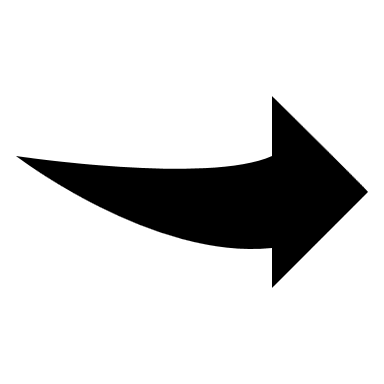 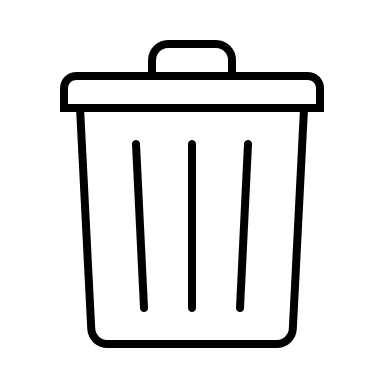 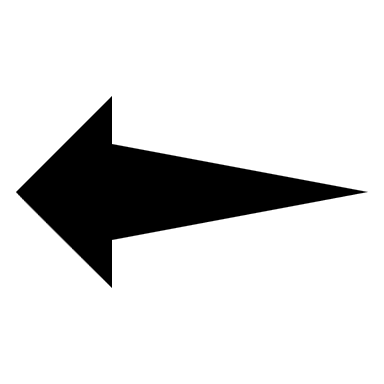 smanjena vrijednost za krajnjeg korisnika
Research waste
Da
Da
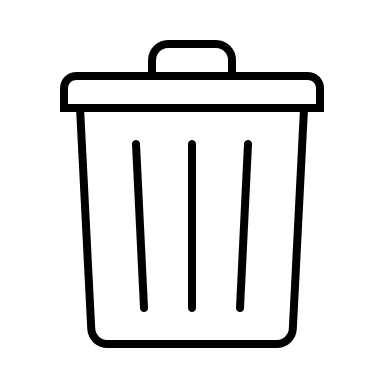 10 464 studija
Dobro planirano?
Dobro izvješćeno?
Objavljeno?
45% neobjavljeno

nekvalitetan rad
pristranost
nedostatak vremena
67% loše planirano

bez kontrolne grupe
netočna analiza
bez slijepog ispitivanja
41% loše izvješćeno

bez veličine uzorka
bez veličine učinka
bez mjere nesigurnosti
89%
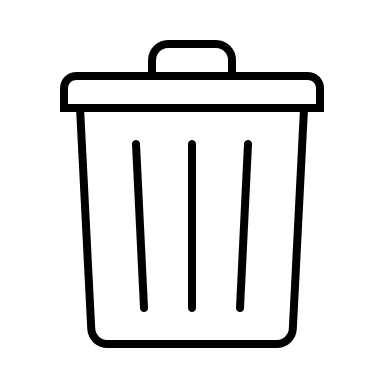 82%
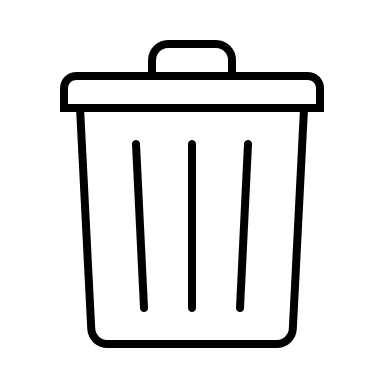 Purgar, M. et al. (2022). Quantifying research waste in ecology. Nature Ecology & Evolution 6, 1390-1397.
Research waste
Da
Da
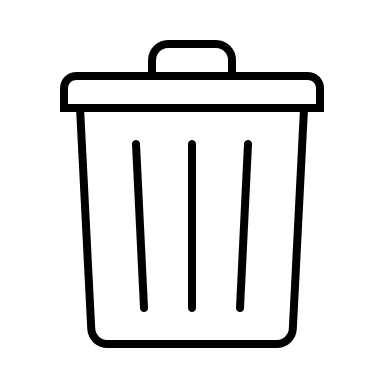 10 464 studija
Ekologija: samo 11-18 % provedenih istraživanja može u potpunosti informirati krajnje korisnike
Dobro planirano?
Dobro izvješćeno?
Objavljeno?
45% neobjavljeno

nekvalitetan rad
pristranost
nedostatak vremena
67% loše planirano

bez kontrolne grupe
netočna analiza
bez slijepog ispitivanja
41% loše izvješćeno

bez veličine uzorka
bez veličine učinka
bez mjere nesigurnosti
Medicina: 15 %
89%
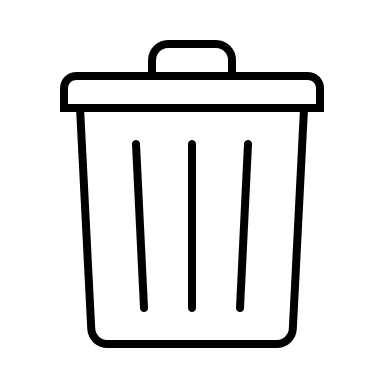 82%
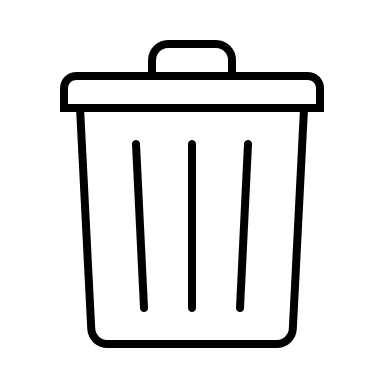 Purgar, M. et al. (2022). Quantifying research waste in ecology. Nature Ecology & Evolution 6, 1390-1397.
Research waste
Da
Da
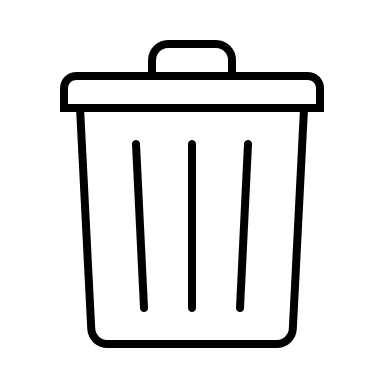 10 464 studija
Otvorene znanstvene prakse imaju snažan potencijal za povećanje učinkovitosti i iskoristivosti istraživanja
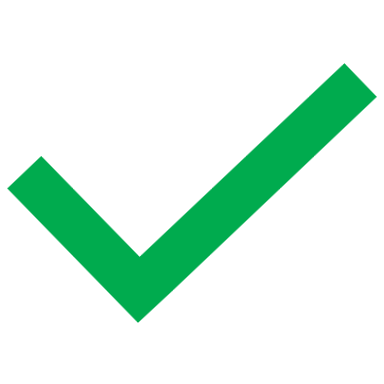 Dobro planirano?
Dobro izvješćeno?
Objavljeno?
45% neobjavljeno

nekvalitetan rad
pristranost
nedostatak vremena
67% loše planirano

bez kontrolne grupe
netočna analiza
bez slijepog ispitivanja
41% loše izvješćeno

bez veličine uzorka
bez veličine učinka
bez mjere nesigurnosti
89%
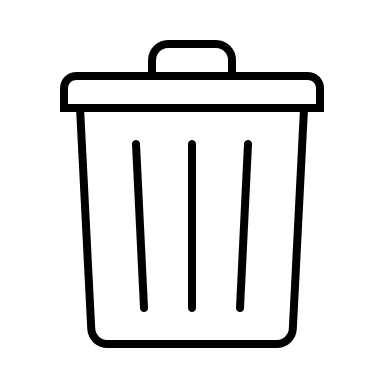 82%
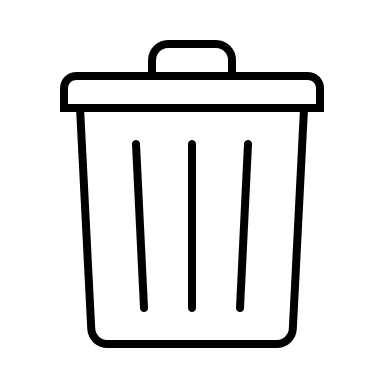 Purgar, M. et al. (2022). Quantifying research waste in ecology. Nature Ecology & Evolution 6, 1390-1397.
Ciljevi istraživanja
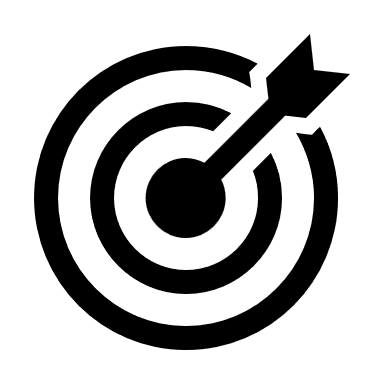 identificirati prakse za povećanje učinkovitosti i iskoristivosti znanstvenih istraživanja
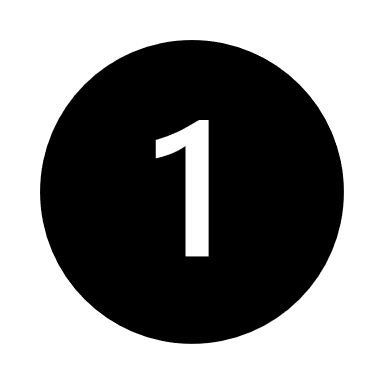 utvrditi strategije koje potiču primjenu najboljih praksi te tko je odgovoran za njihovu implementaciju
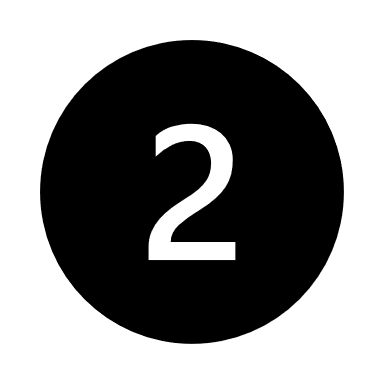 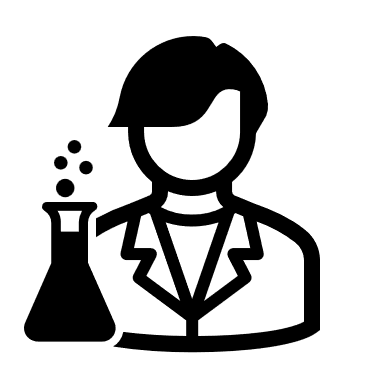 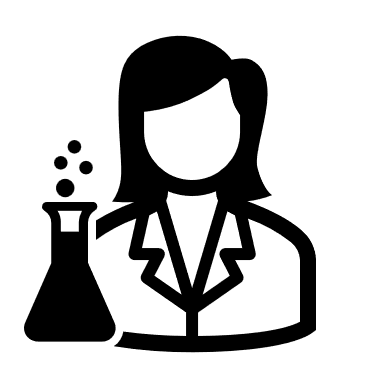 Što su prakse?
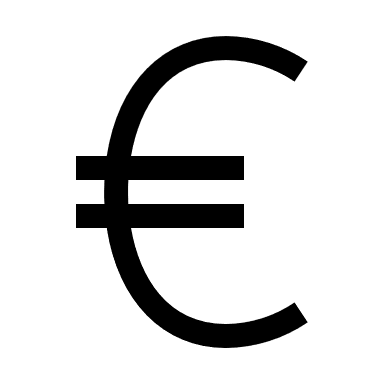 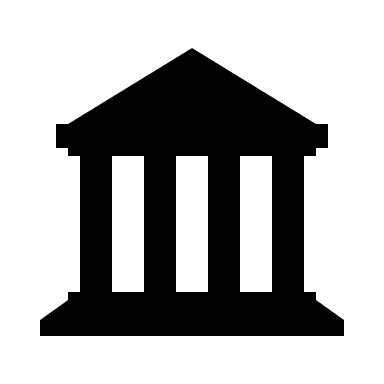 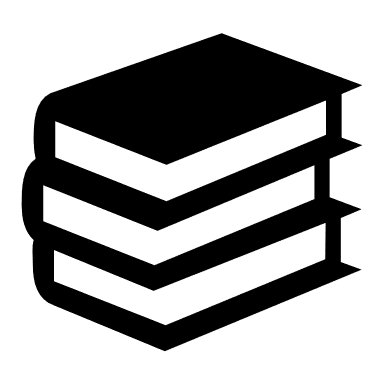 Što su strategije?
Financijeri
Izdavači
Znanstvene institcije
prethodno odabrana objavljena literatura (26 radova)
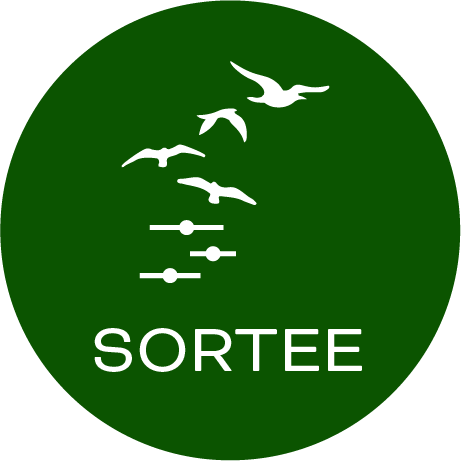 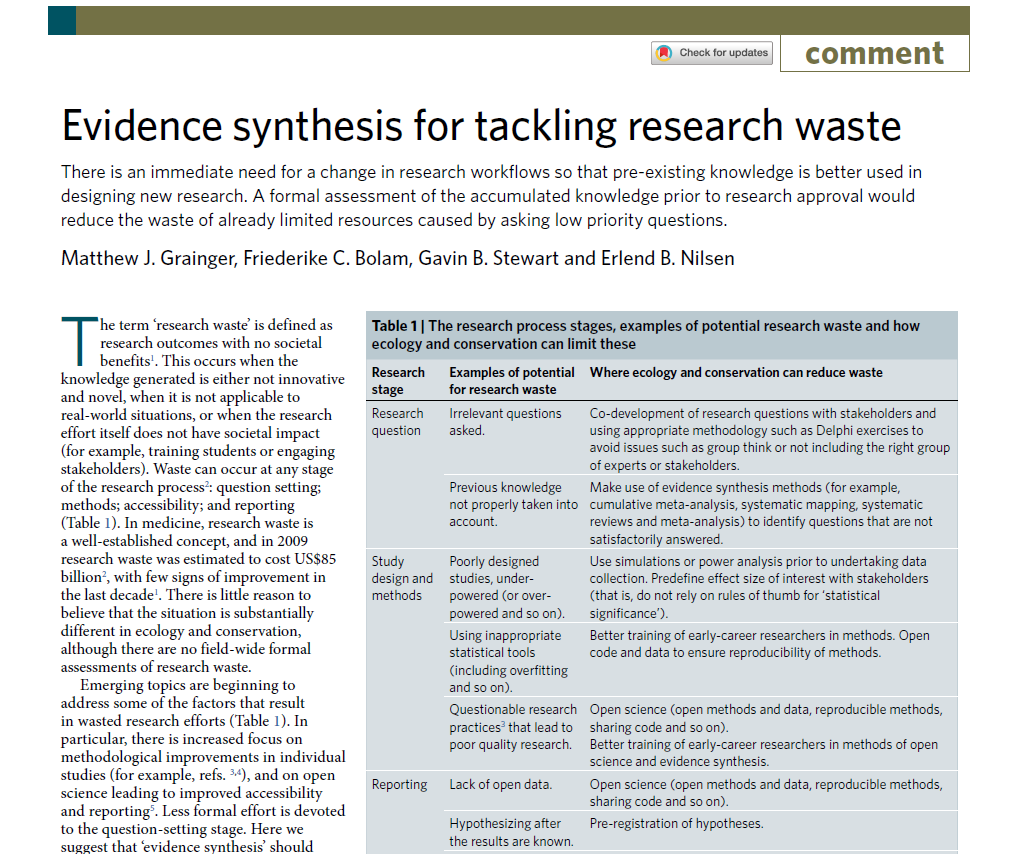 hackathon (listopad 2024)
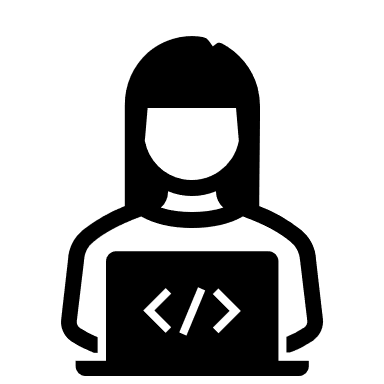 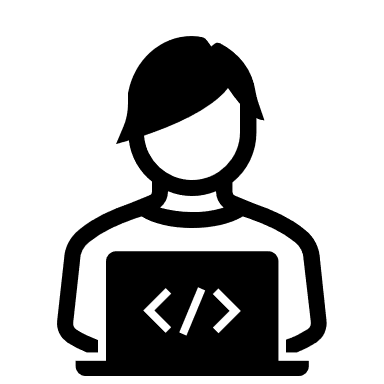 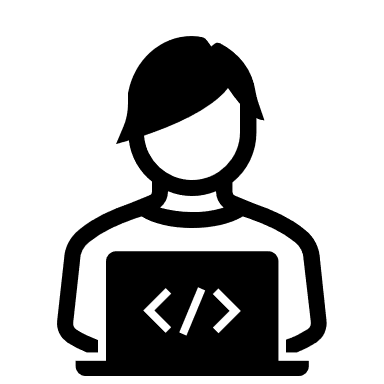 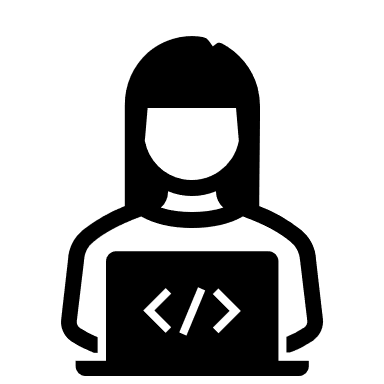 28 sudionika
12 praksi
5. Implementacija
1. Potreba za istraživanjem
4. Objavljivanje
2. Planiranje studije
3. Izvješćivanje
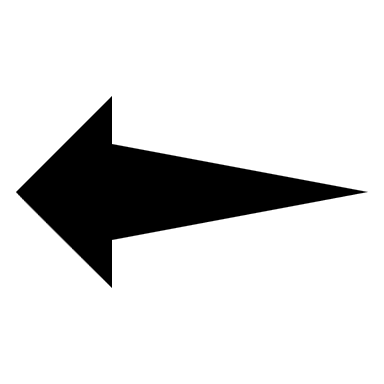 1 ili više faza
Ciklus istraživanja
5. Implementacija
1. Potreba za istraživanjem
4. Objavljivanje
2. Planiranje studije
3. Izvješćivanje
Ciklus istraživanja
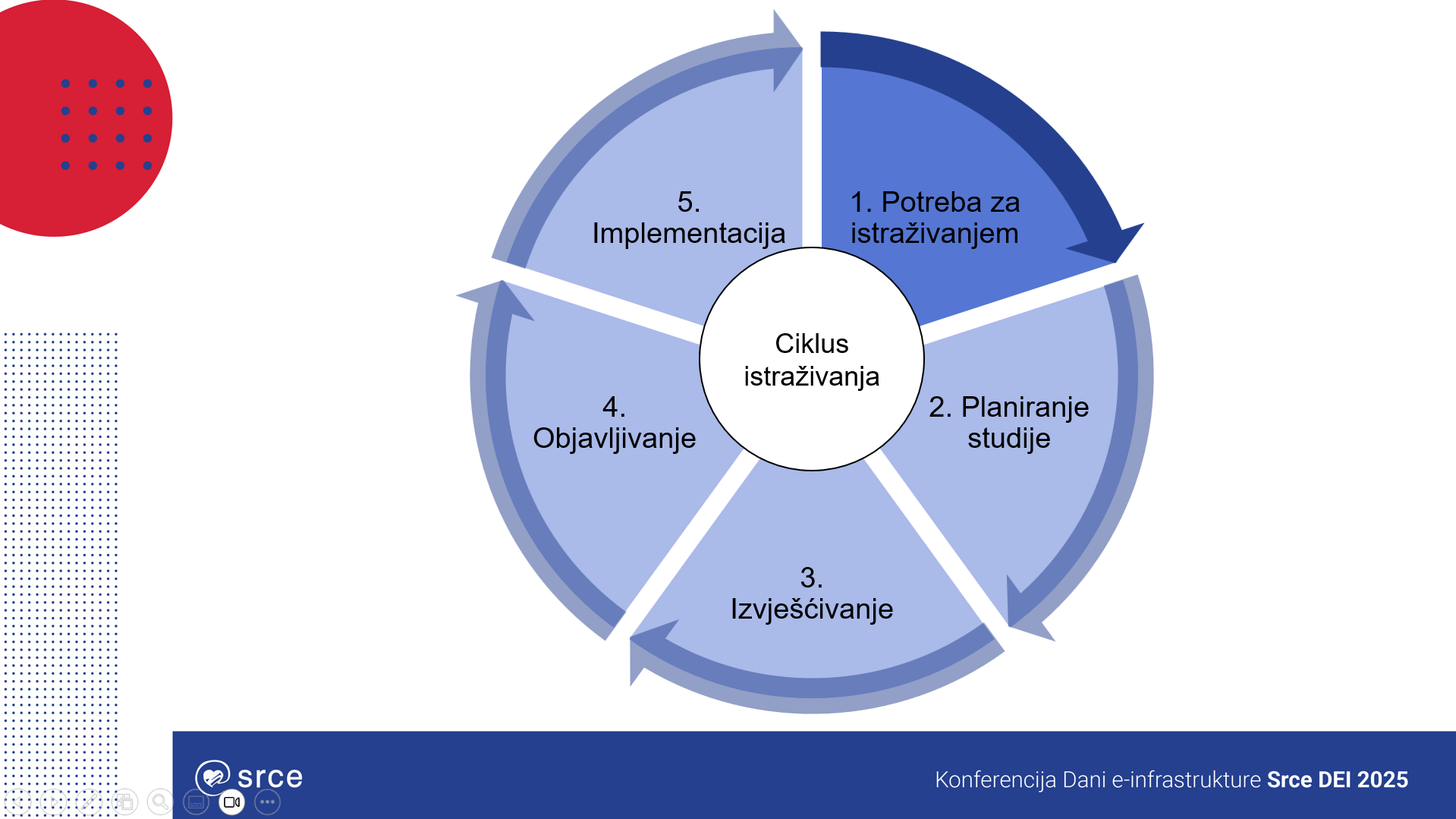 5. Implementacija
1. Potreba za istraživanjem
4. Objavljivanje
2. Planiranje studije
3. Izvješćivanje
Ciklus istraživanja
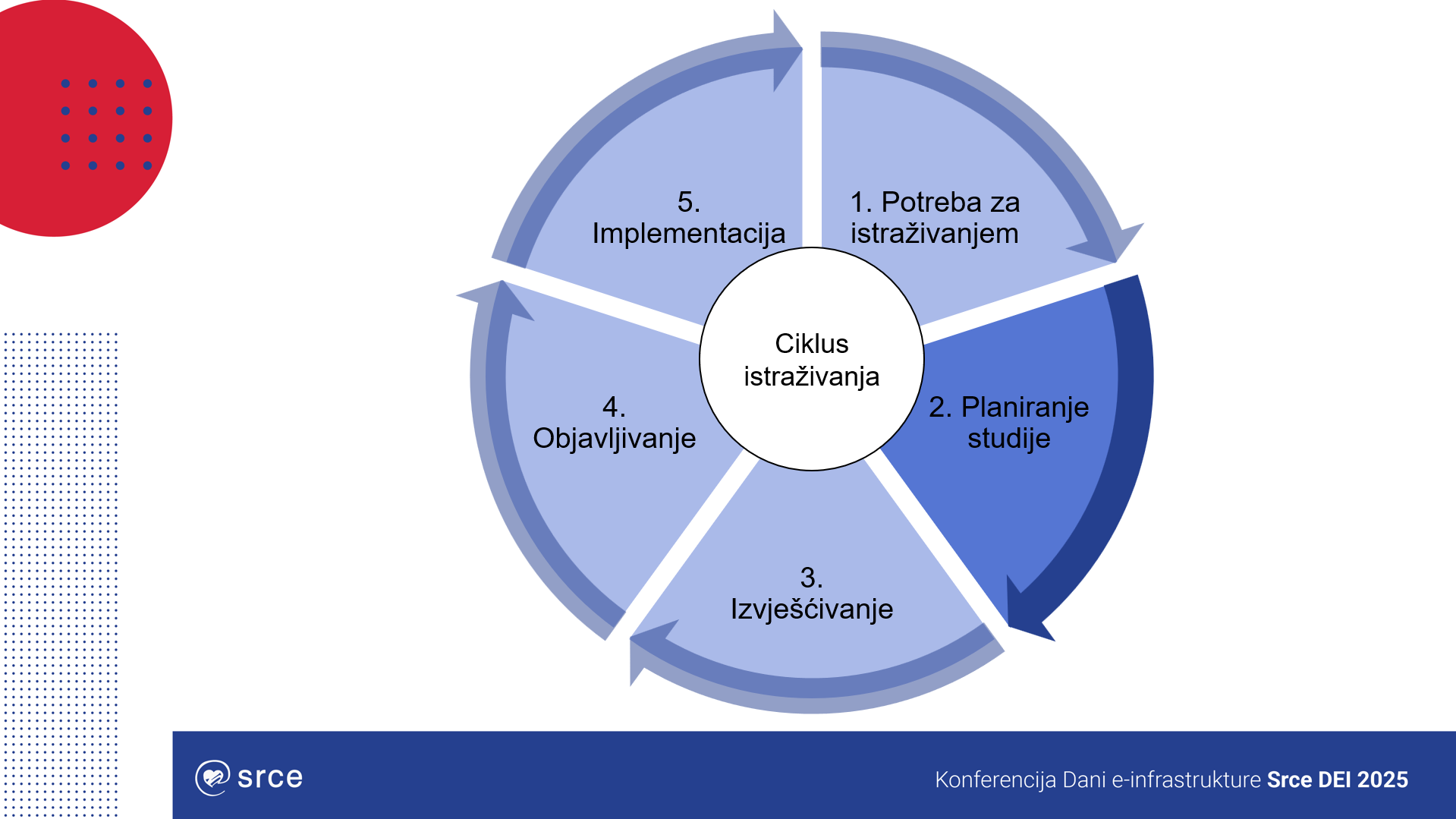 ~70 % ekologija
~50 % medicina
Registracija istraživanja poboljšava
       metodološku kvalitetu istraživanja
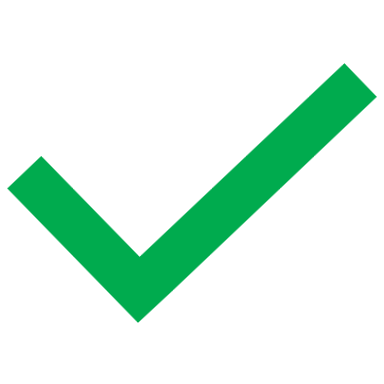 Registrirana izvješća
EKSPERIMENT& ANALIZA
PLANIRANJE STUDIJE
IDEJA
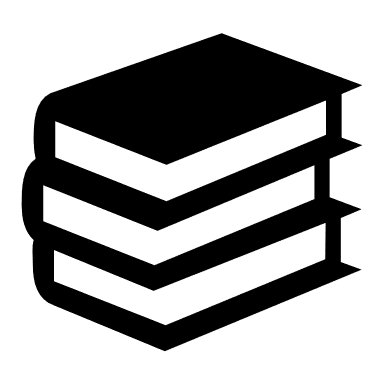 recenzija
povratna informacija
Purgar, M. et al. (2024). Supporting study registration to reduce research waste. Nature Ecology & Evolution 8, 1391–1399.
[Speaker Notes: Na primjer, registracija istraživanja poboljšava metodološku kvalitetu. Jedan tip registracije su registered reports gdje istraživanje prolazi kroz 2 kruga recenzije prije i nakon skupljanja i analize podataka. Dobijemo povratnu informaciju o metodama]
5. Implementacija
1. Potreba za istraživanjem
4. Objavljivanje
2. Planiranje studije
3. Izvješćivanje
Ciklus istraživanja
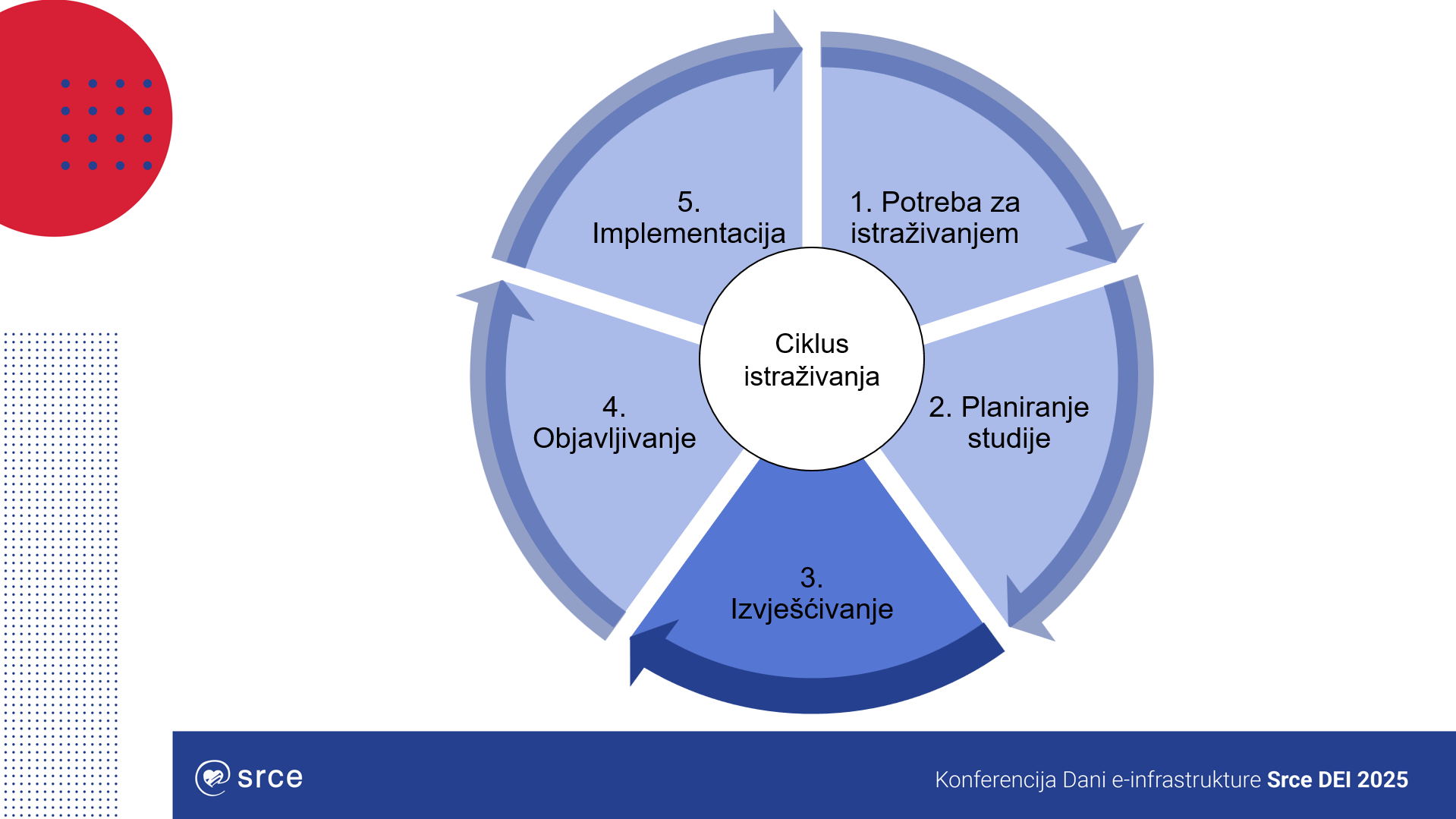 ~40 % ekologija
~50 % medicina
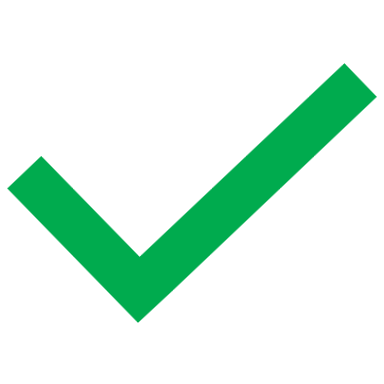 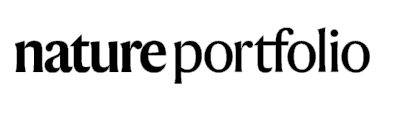 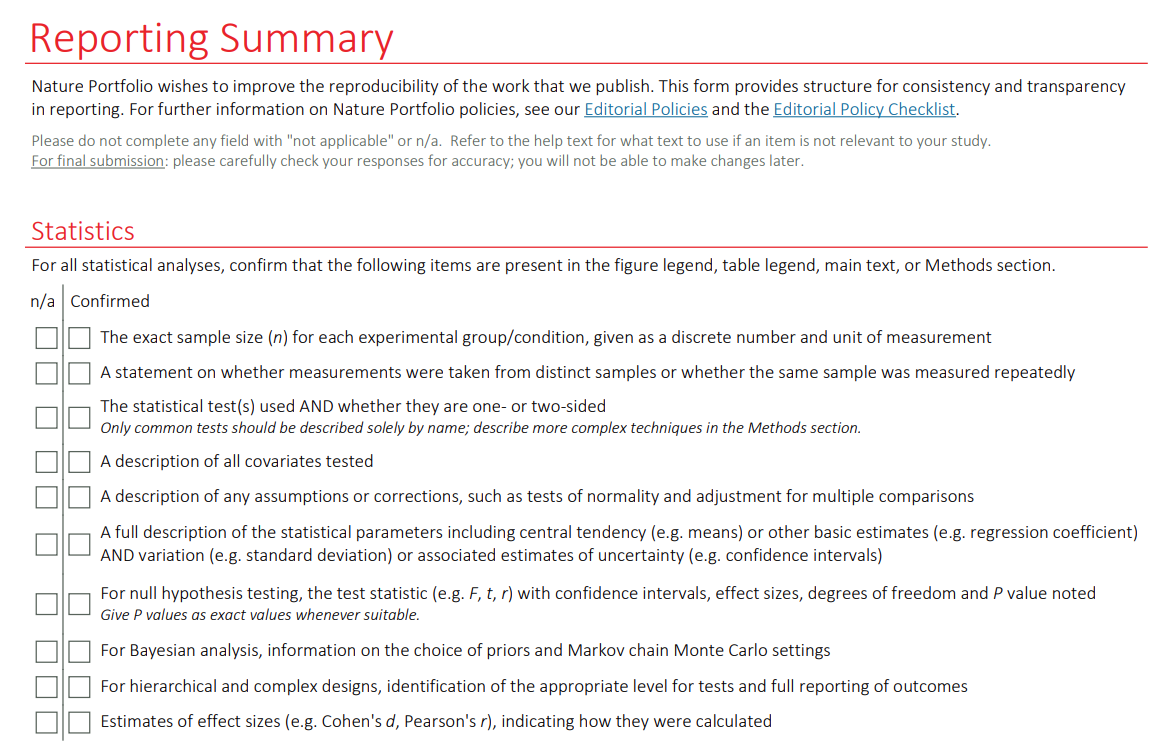 5. Implementacija
1. Potreba za istraživanjem
4. Objavljivanje
2. Planiranje studije
3. Izvješćivanje
Ciklus istraživanja
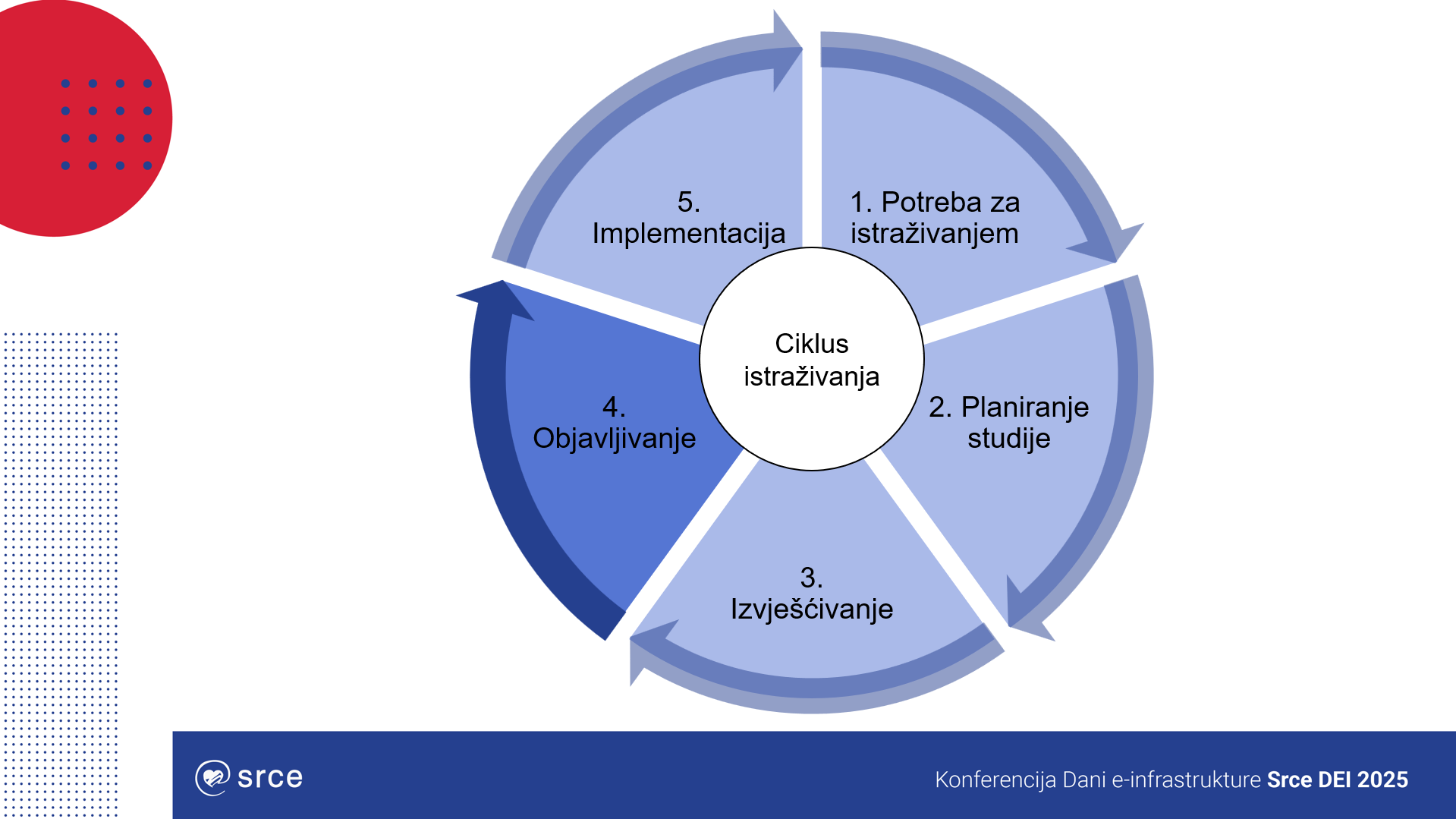 ~50 % ekologija
~50 % medicina
Registracija istraživanja smanjuje 
       postotak neobjavljenih rezultata
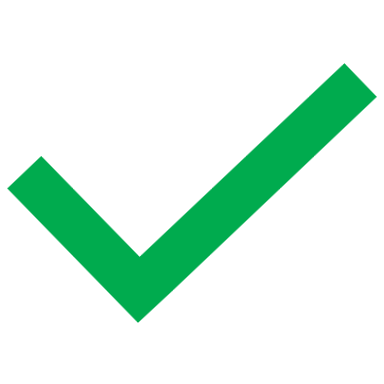 Registrirana izvješća
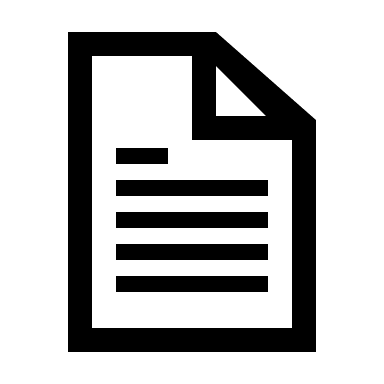 EKSPERIMENT& ANALIZA
SLANJE RUKOPISA
PLANIRANJE STUDIJE
IDEJA
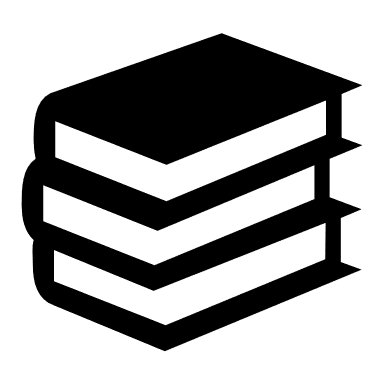 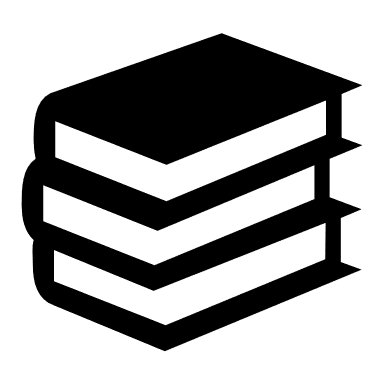 recenzija
recenzija
povratna informacija
Purgar, M. et al. (2024). Supporting study registration to reduce research waste. Nature Ecology & Evolution 8, 1391–1399.
[Speaker Notes: Na primjer, registracija istraživanja poboljšava metodološku kvalitetu. Jedan tip registracije su registered reports gdje istraživanje prolazi kroz 2 kruga recenzije prije i nakon skupljanja i analize podataka. Dobijemo povratnu informaciju o metodama]
5. Implementacija
1. Potreba za istraživanjem
4. Objavljivanje
2. Planiranje studije
3. Izvješćivanje
Ciklus istraživanja
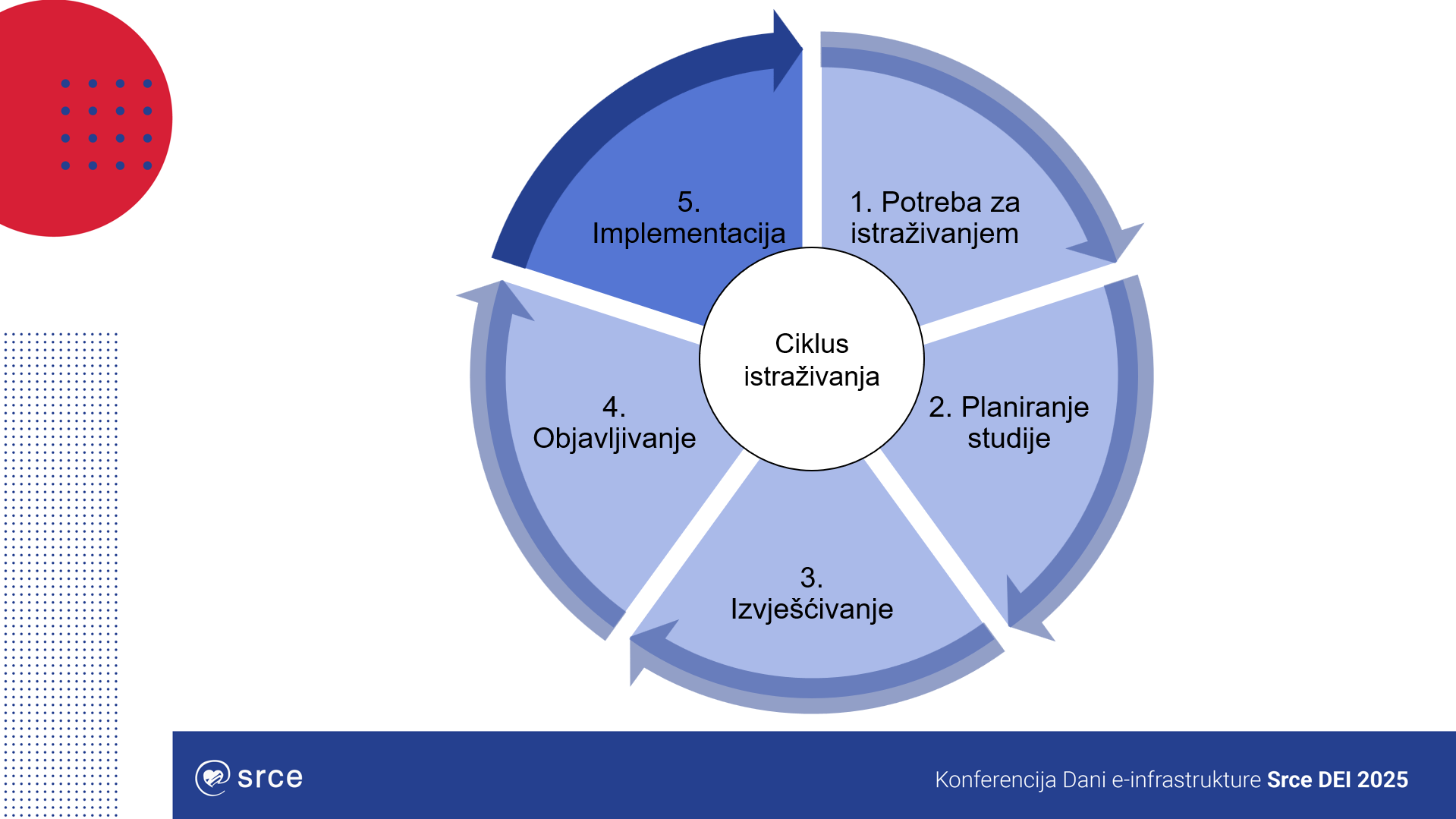 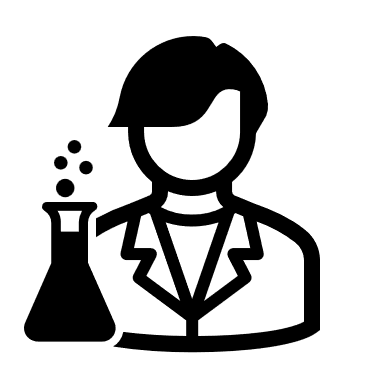 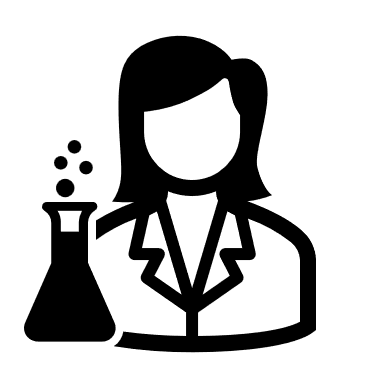 Što su prakse?
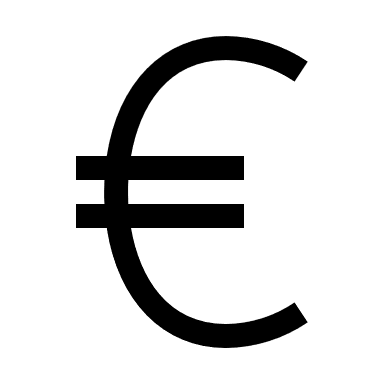 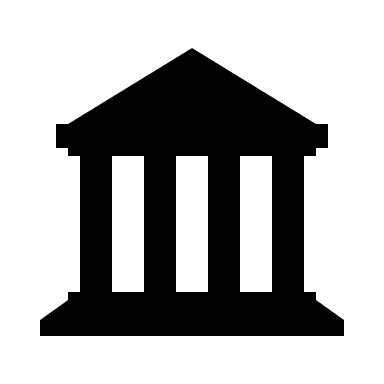 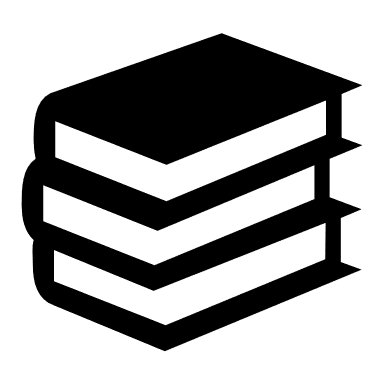 Što su strategije?
Financijeri
Izdavači
Znanstvene institcije
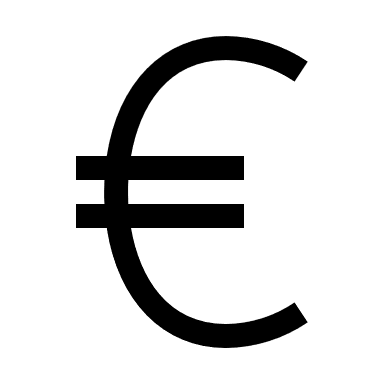 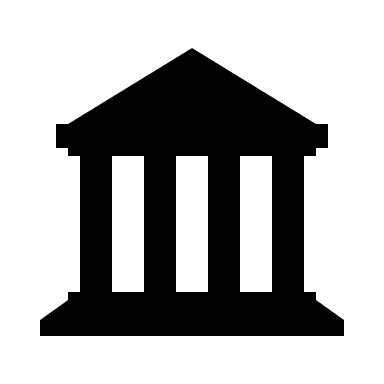 Izdavači
Financijeri;
Institucije;
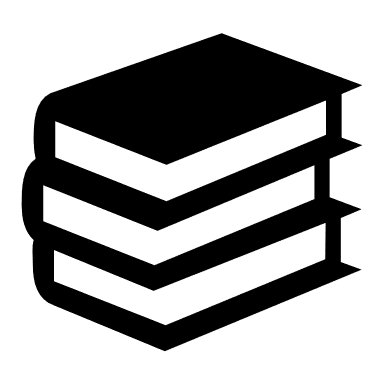 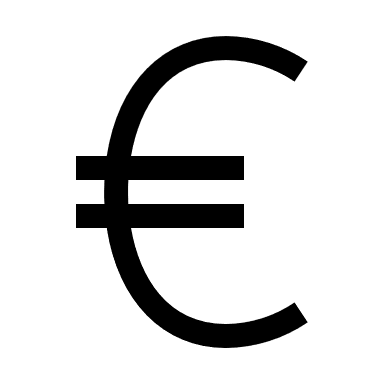 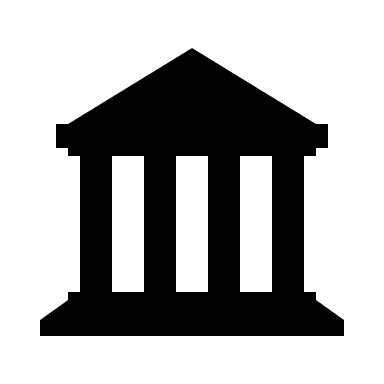 Izdavači
Financijeri;
Institucije;
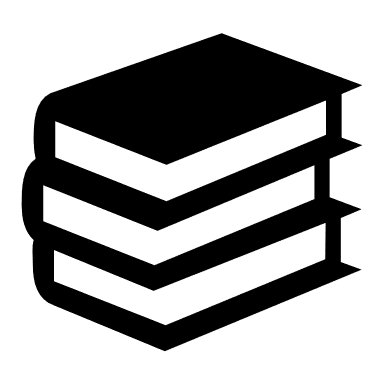 Zahtijevati sintezu dokaza prije istraživanja za financiranje,registraciju istraživanja, objavljivanje svih rezultata, objavljivanje sukoba interesa, bolju diseminaciju i integraciju dokaza u svakodnevnu praksu
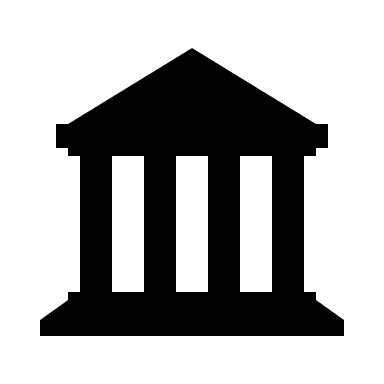 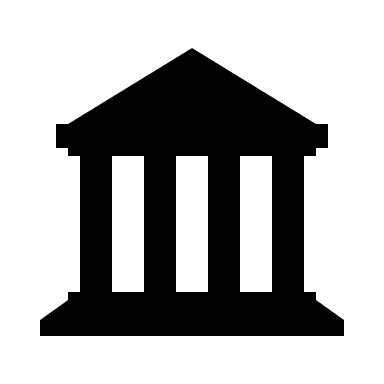 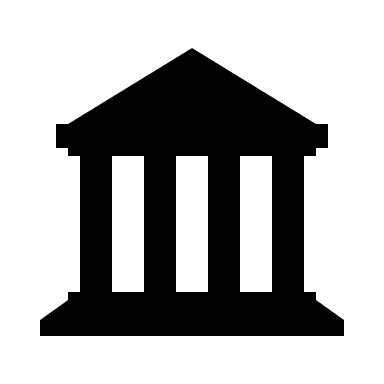 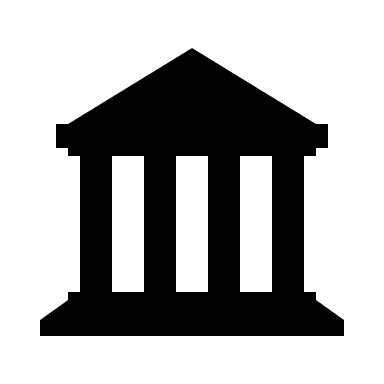 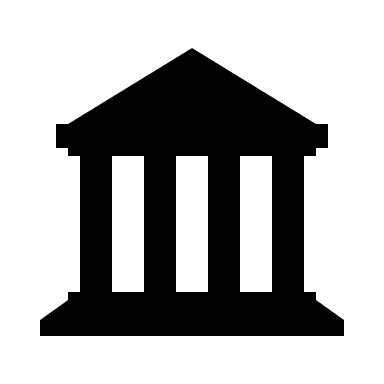 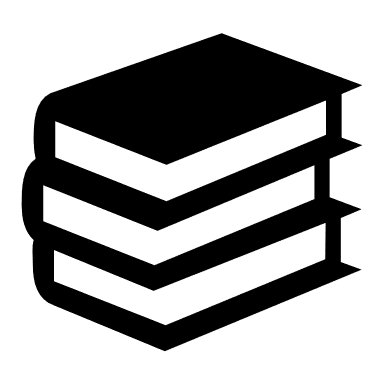 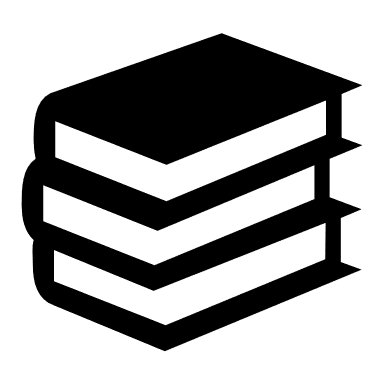 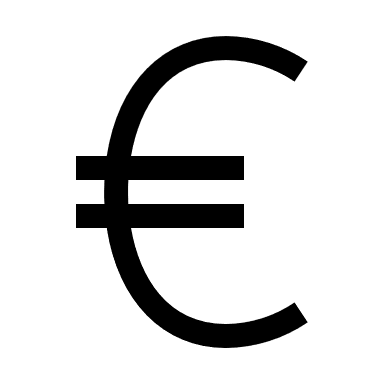 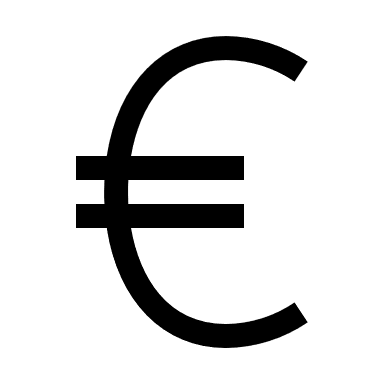 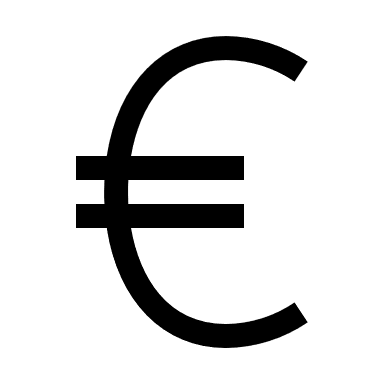 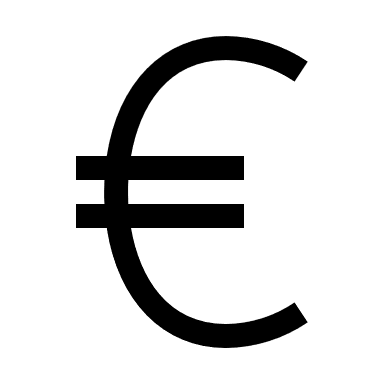 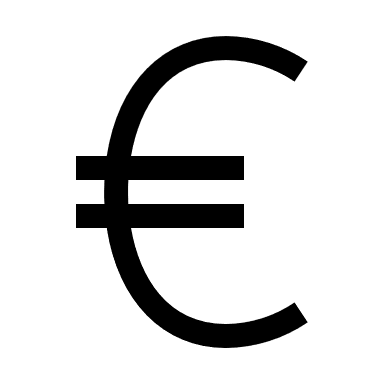 Replikacijskih studija, stavljanje novih dokaza u kontekst postojećeg znanja, korištenje otvorenih znanstvenih praksi
O metodama, otvorenim znanstvenim praksama, sintezi dokaza, standardima izvješćivanja, financijama
Timska znanost - uključenost metodologa & statističara, upravitelja podataka i softvera, knjižničara
Uspostavljanje i održavanje repozitorija za: registraciju, podatke, kodove, protokole, analize, izvješća
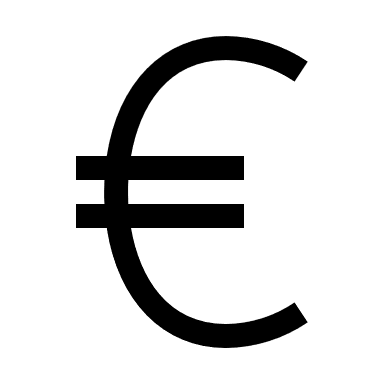 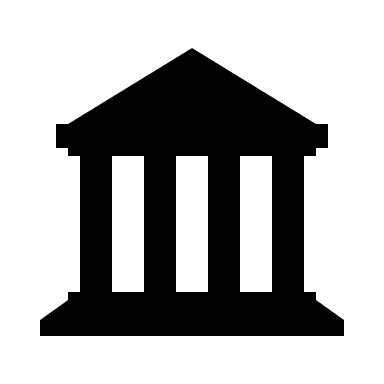 Izdavači
Financijeri;
Institucije;
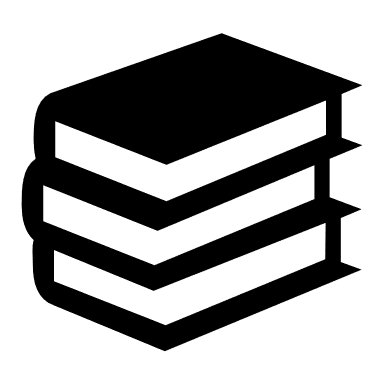 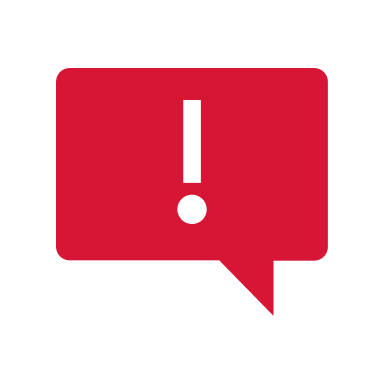 Redovito provoditi meta istraživanje za provjeru učinkovitosti mjera
Research Quality Improvement
Hvala Vam na pažnji!
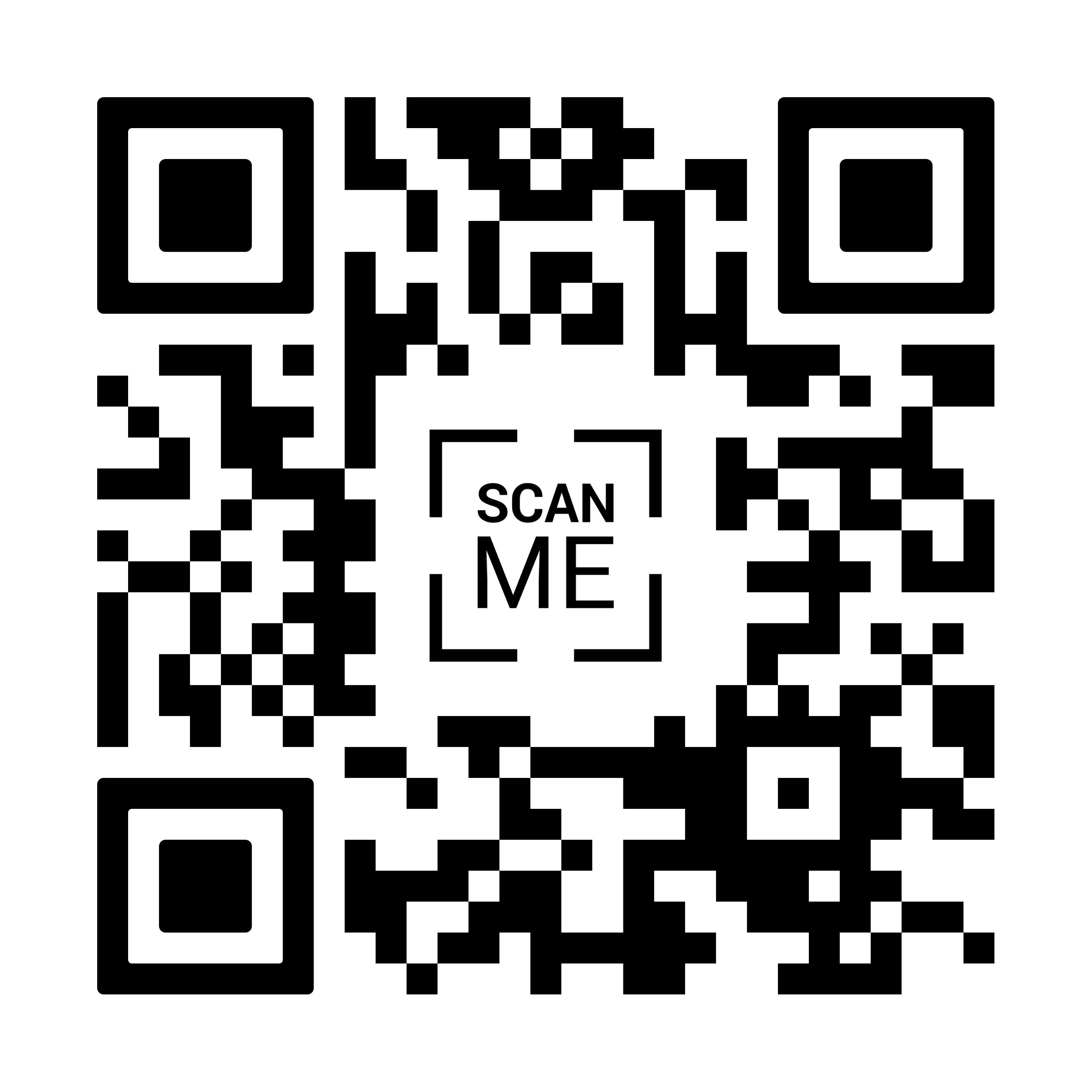 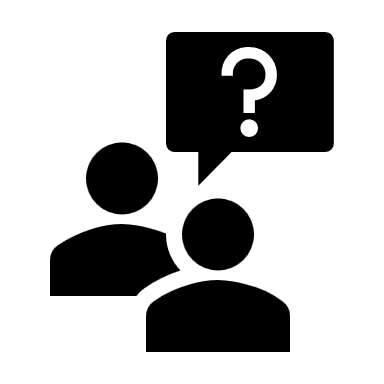 rqi.irb.hr
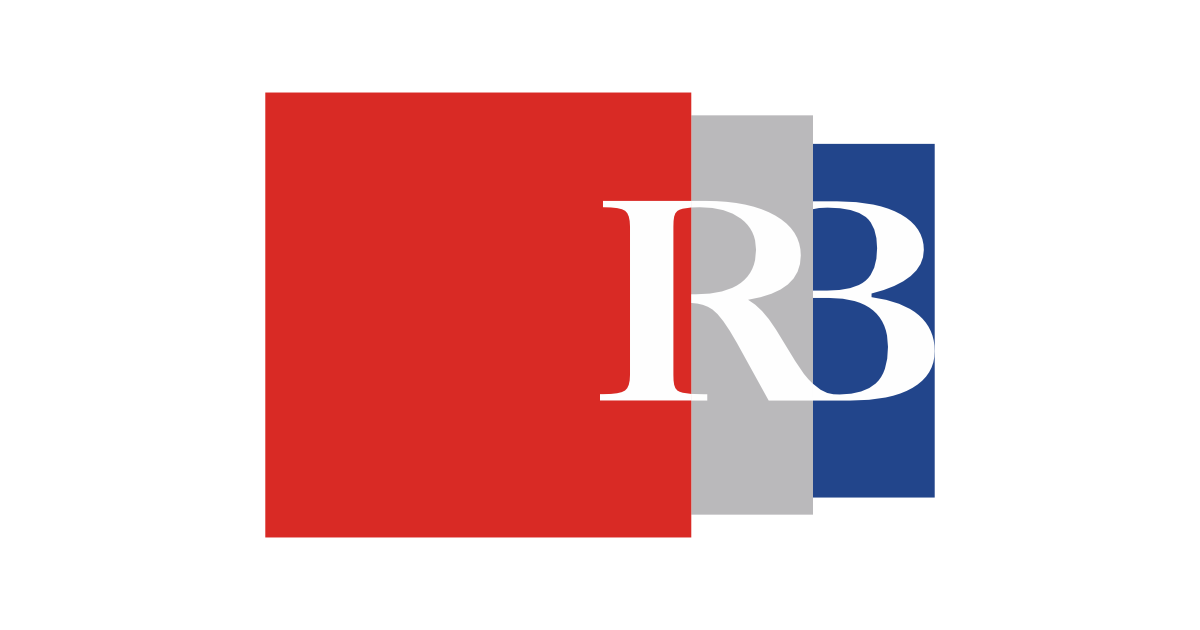 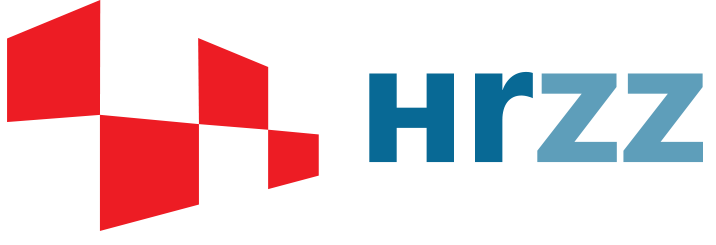 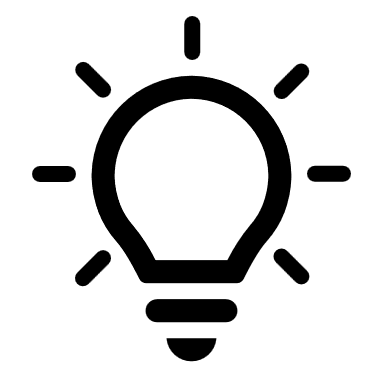 Vaše ideje su nam važne!
Ovaj rad je financirala Hrvatska zaklada za znanost projektom [HRZZ- IP-2022-10-2872]
anita.tarandek@irb.hr
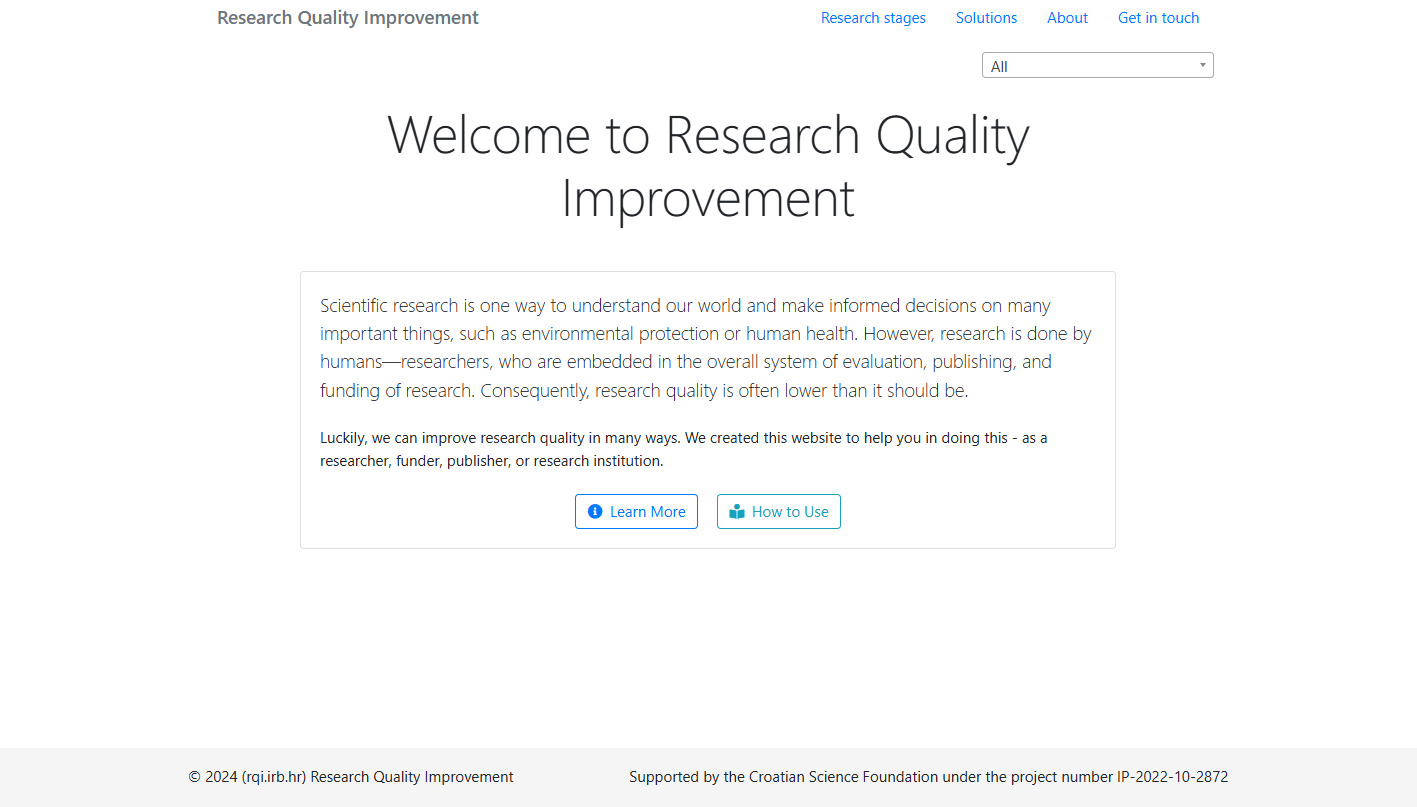 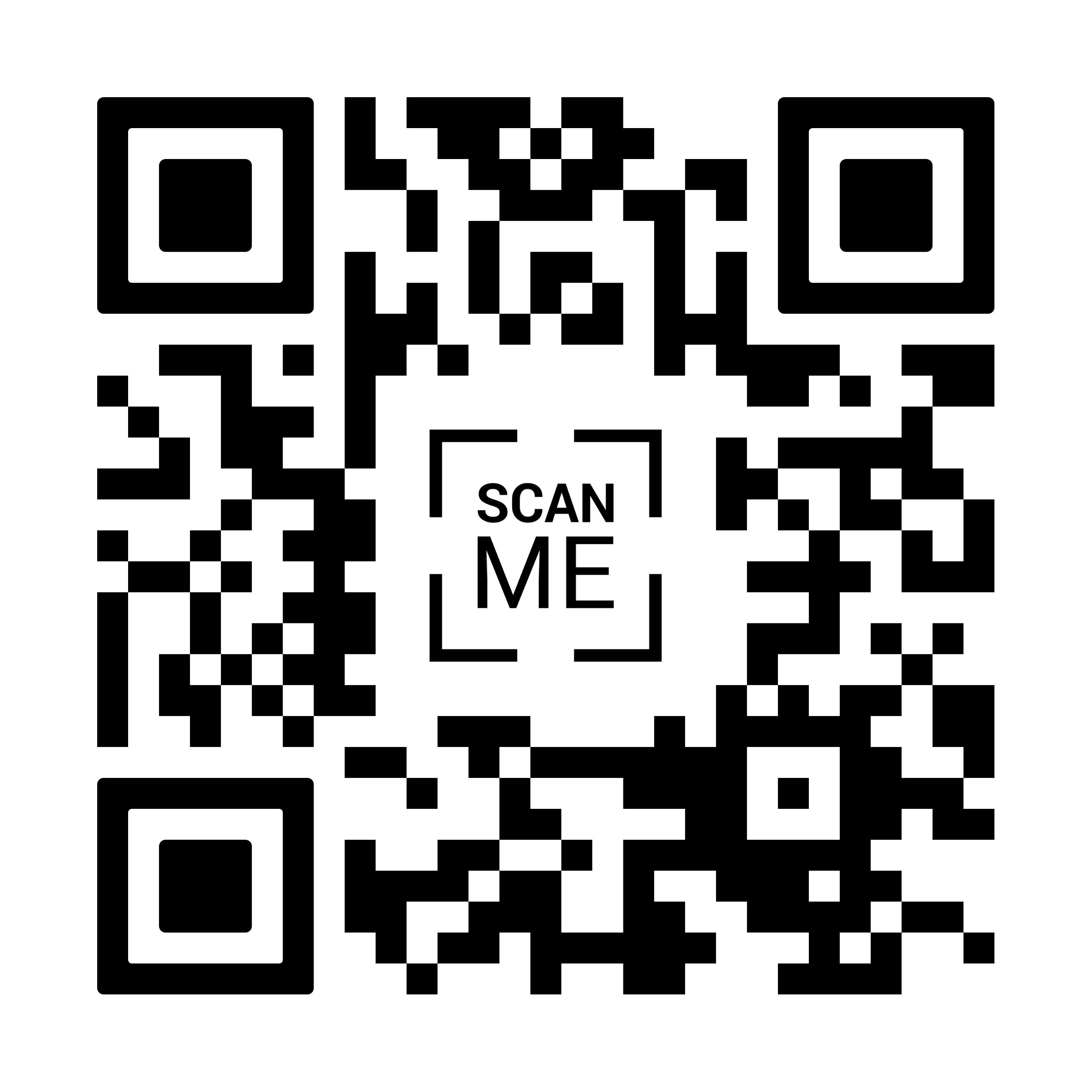 rqi.irb.hr
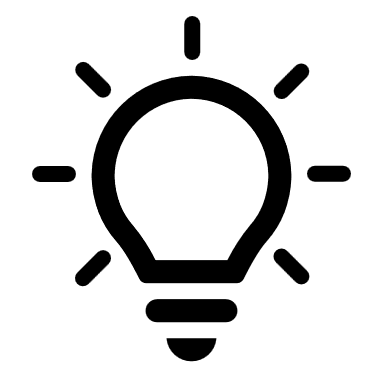 Vaše ideje su nam važne!
anita.tarandek@irb.hr
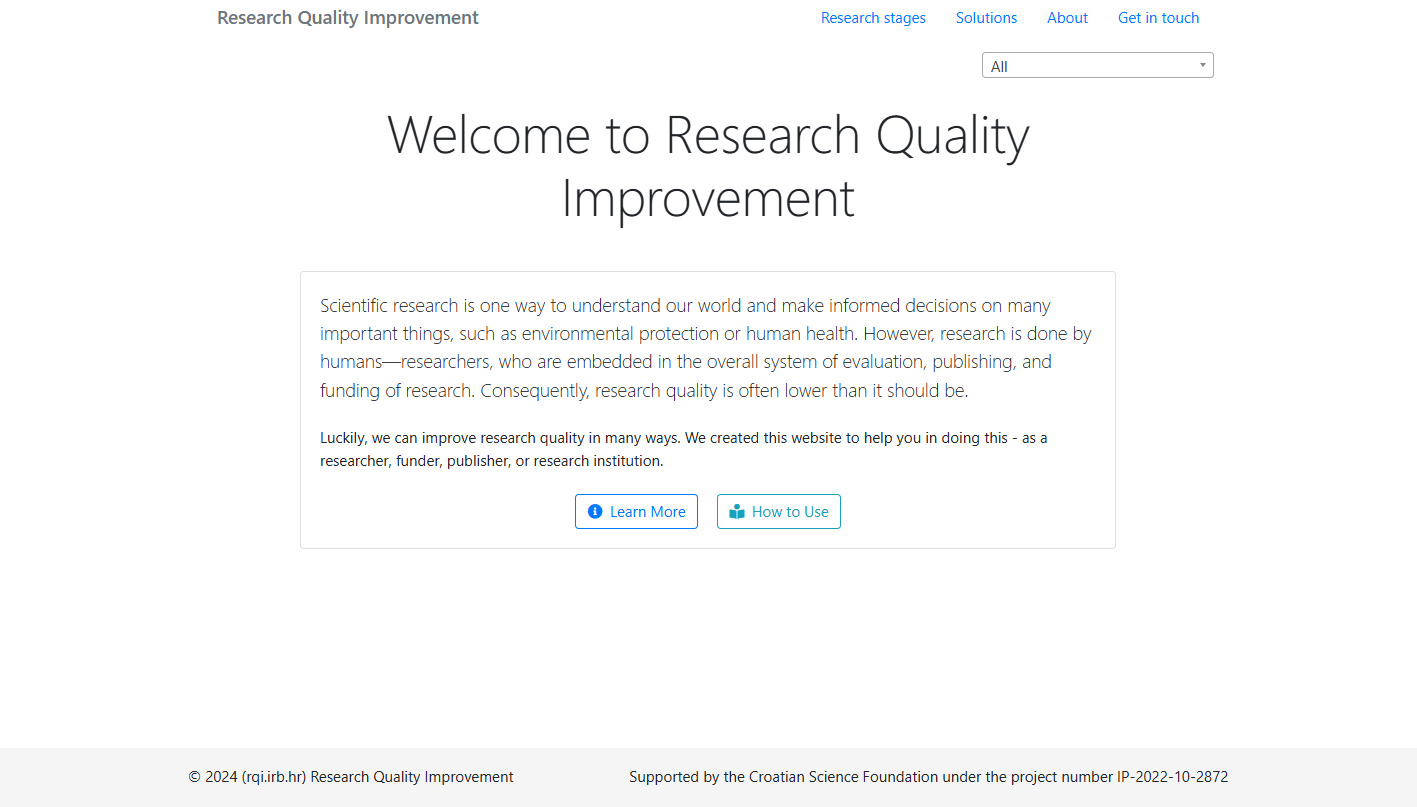